Capítulo 5
Tradiciones nativas americanas: incas, aimaras y mapuches
© Ana M. Gómez-Bravo 2017
Incas
El Imperio inca llegó a extenderse a territorios de lo que hoy son los países de Perú, Ecuador, Bolivia, Colombia, Argentina y Chile.
Cubría unas 2.500 millas a lo largo de la costa oeste de Sudamérica
El territorio montañoso del Imperio inca tuvo un impacto en sus formas de cultivo
Andenes de cultivo en Moray, Perú
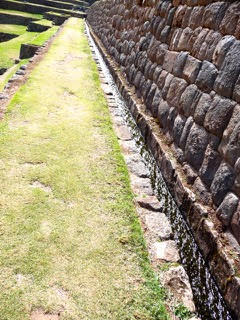 Terrazas de cultivo o andenes
Sistema de irrigación en Machu Pichu
El cultivo en terrazas en el montañoso terrreno andino permitió:
usar el suelo, rico en minerales
aprovechar los microclimas, que permiten variedad de cultivos durante todo el año
canalizar el agua de lluvia por medio de un sistema de irrigación
Cultivos
Los tres cultivos más importantes eran la papa, el maíz y la quinua, que siguen siendo alimentos fundamentales
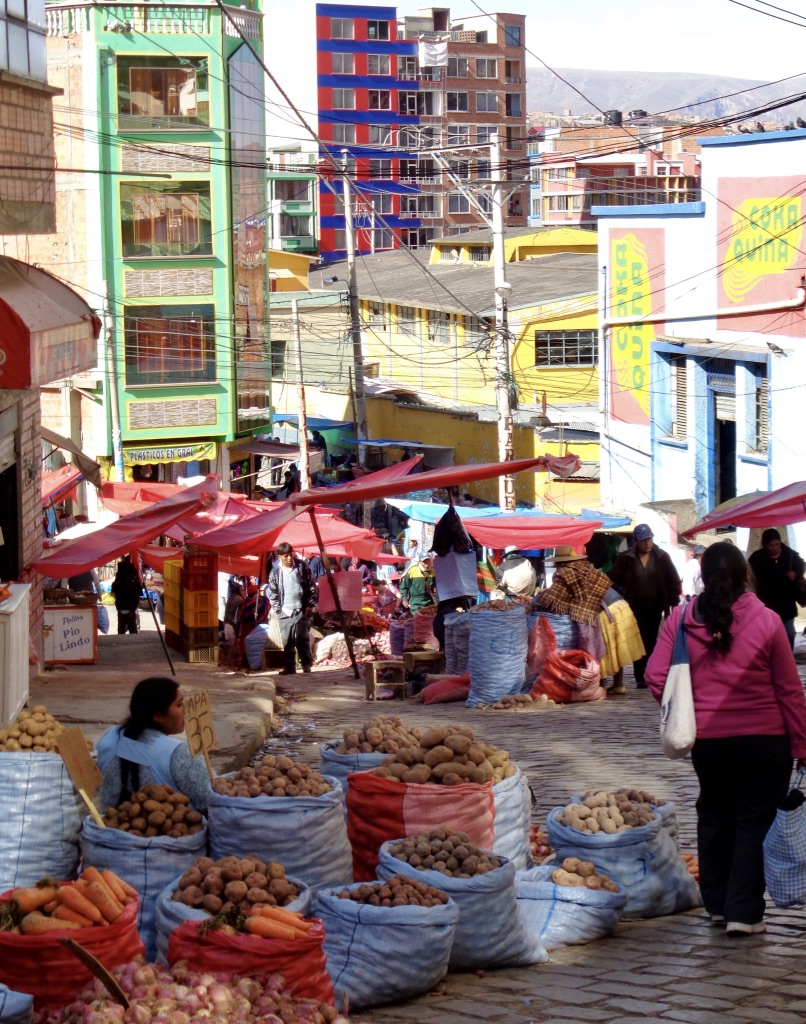 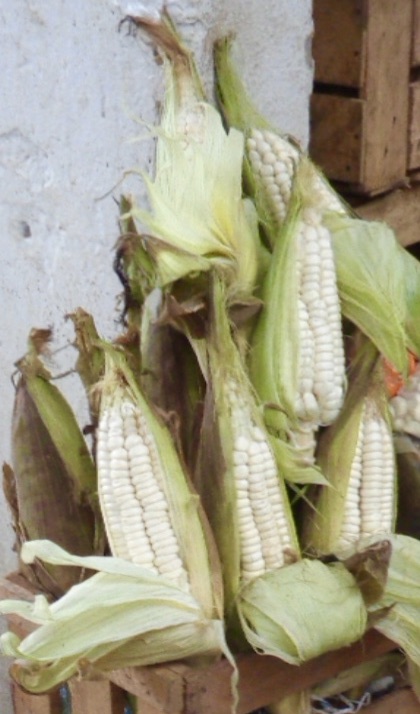 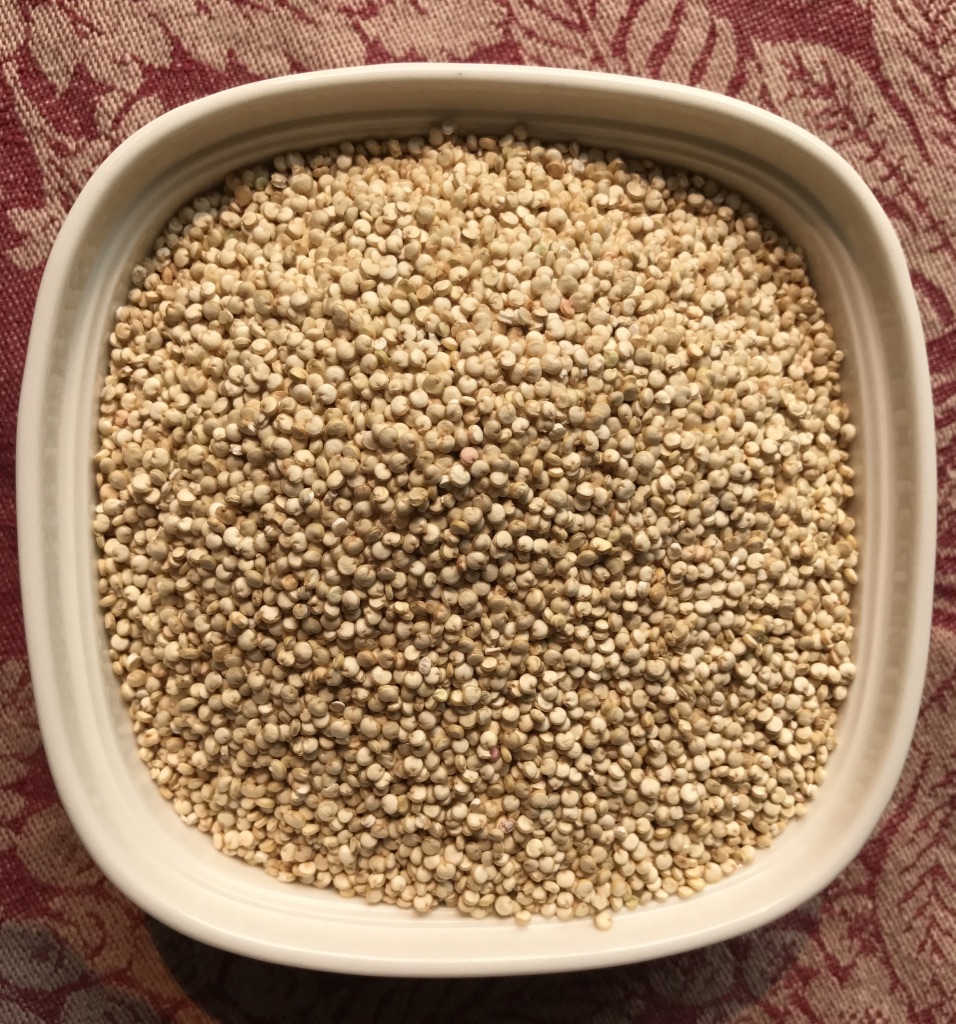 La quinua aporta todos los aminoácidos esenciales
Papas y maíz a la venta en La Paz, Bolivia
Alimentos incas - Otros tubérculos
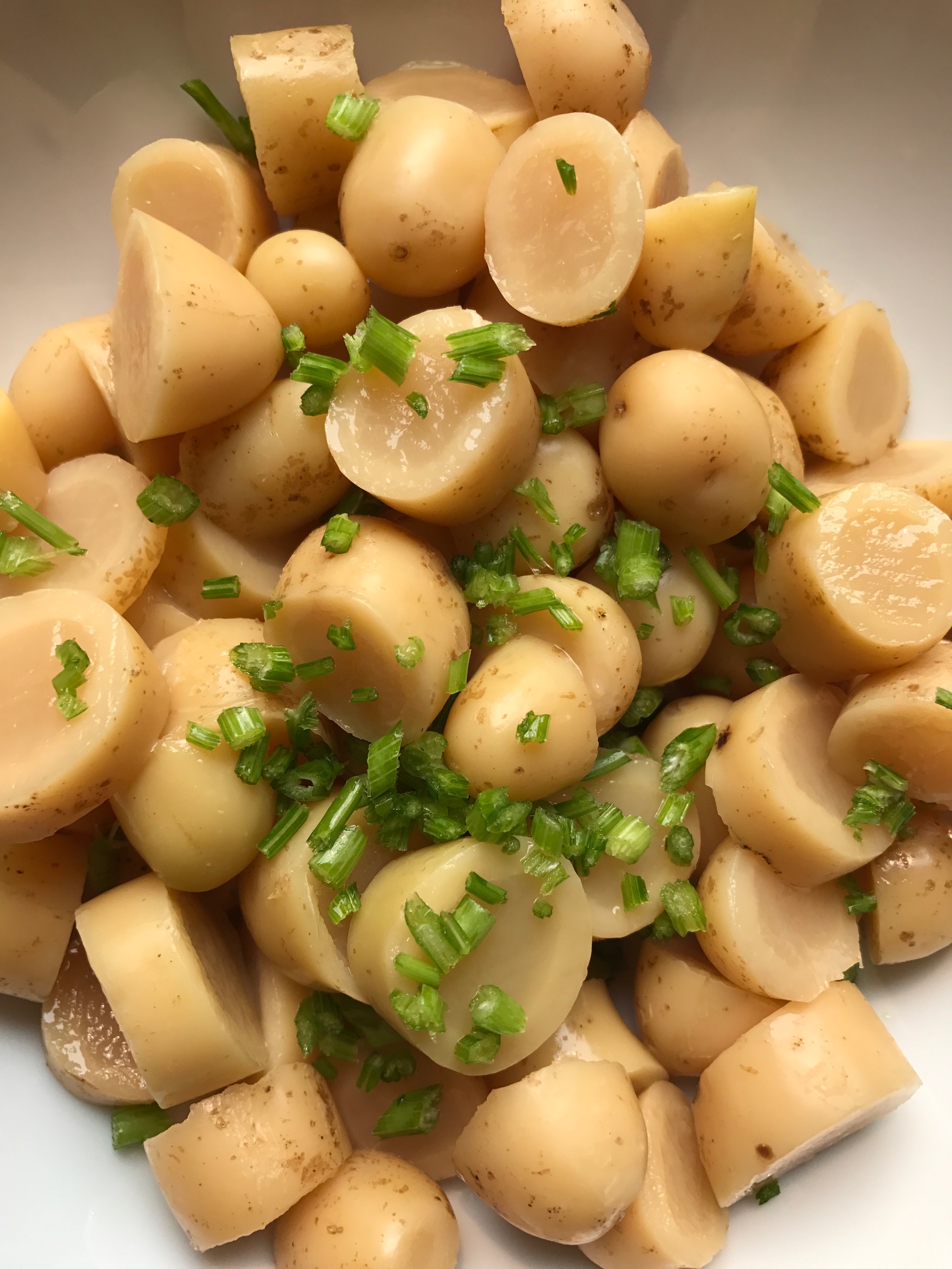 Olluco
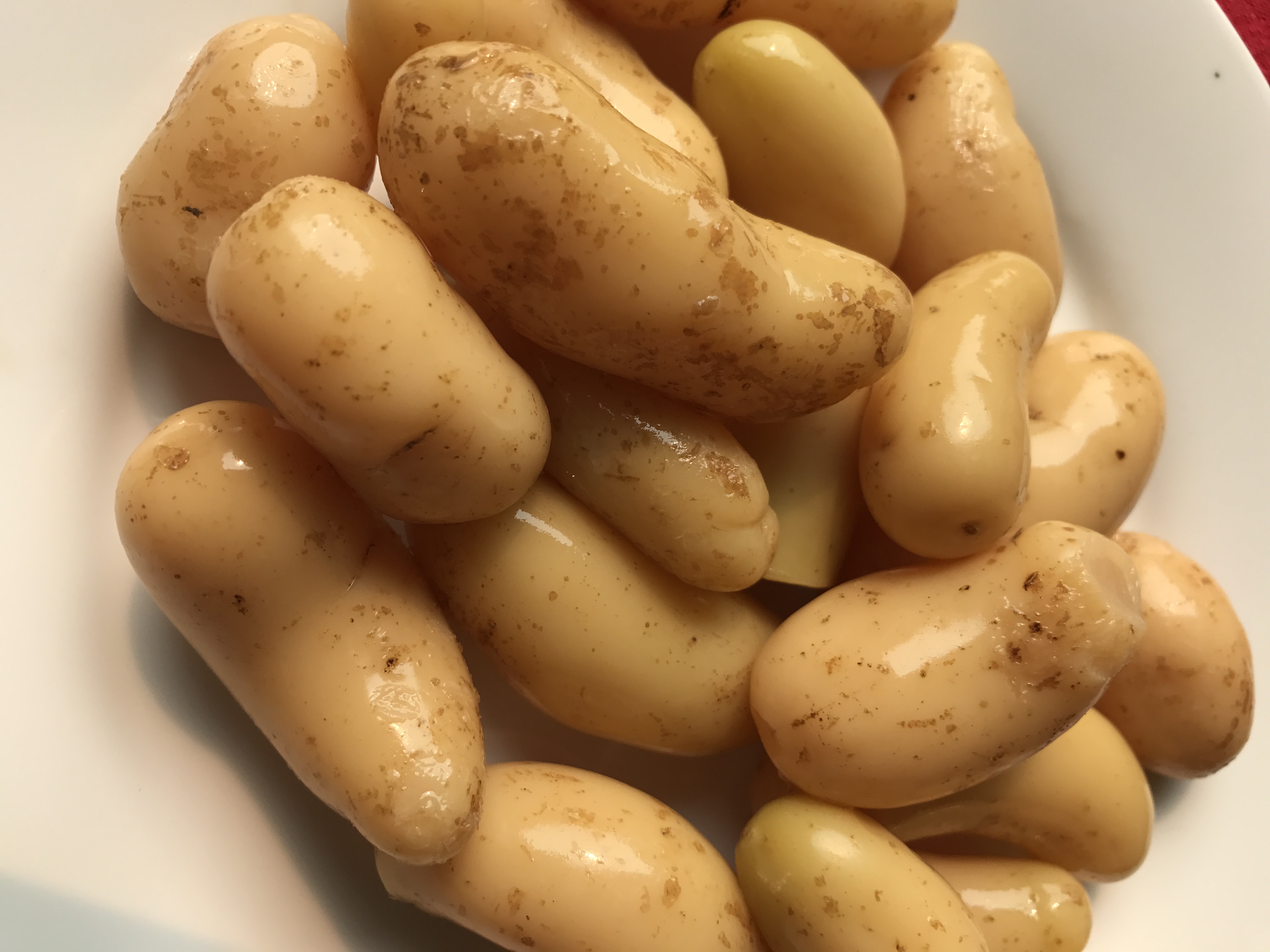 La palabra ‘olluco’ proviene del quechua ulluku
Olluco a la venta en el mercado junto con ajíes y otras hortalizas
otros tubérculos: Melloco y oca
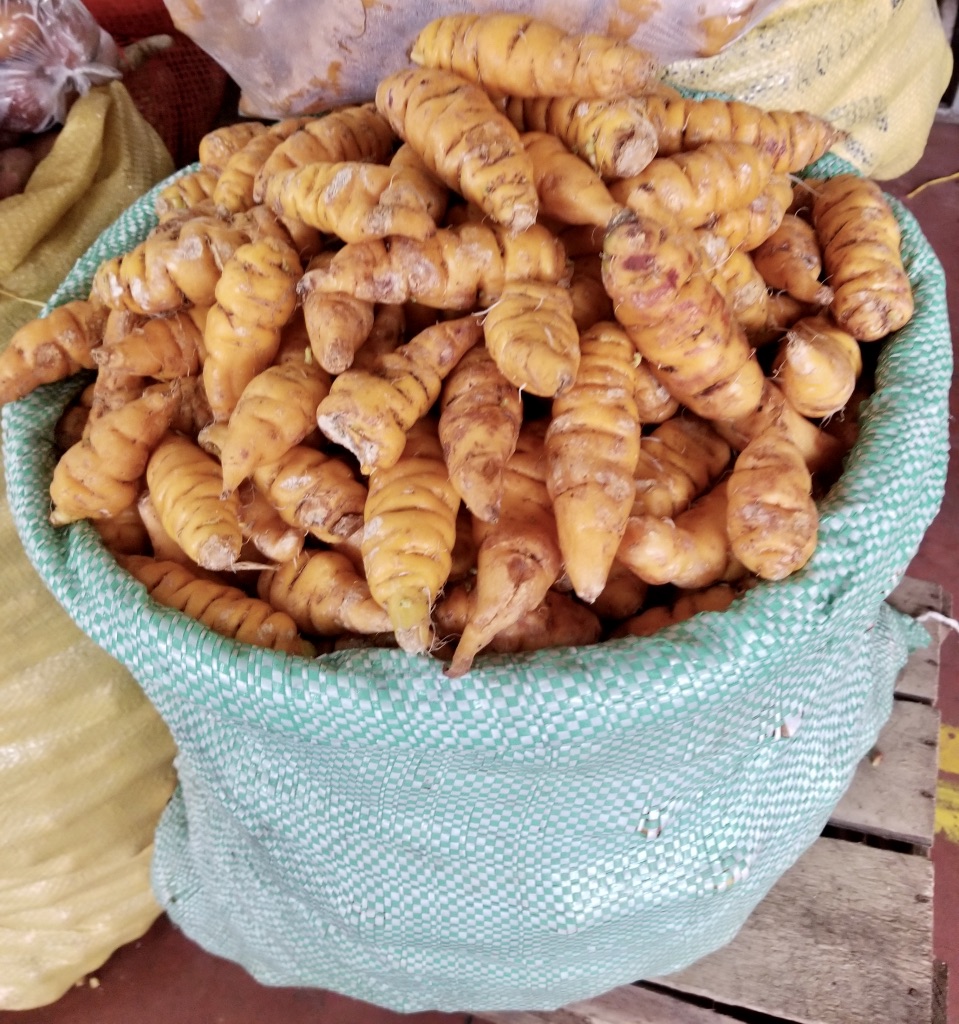 En Ecuador el olluco se denomina ‘melloco,’ término que viene del quechua millucu
Chuño
Las papas y otros tubérculos crecen bien en zonas de gran altitud, por lo que son un alimento básico. Para conservar las papas durante todo el año se someten a un proceso de liofilización que convierte a la papa en chuño
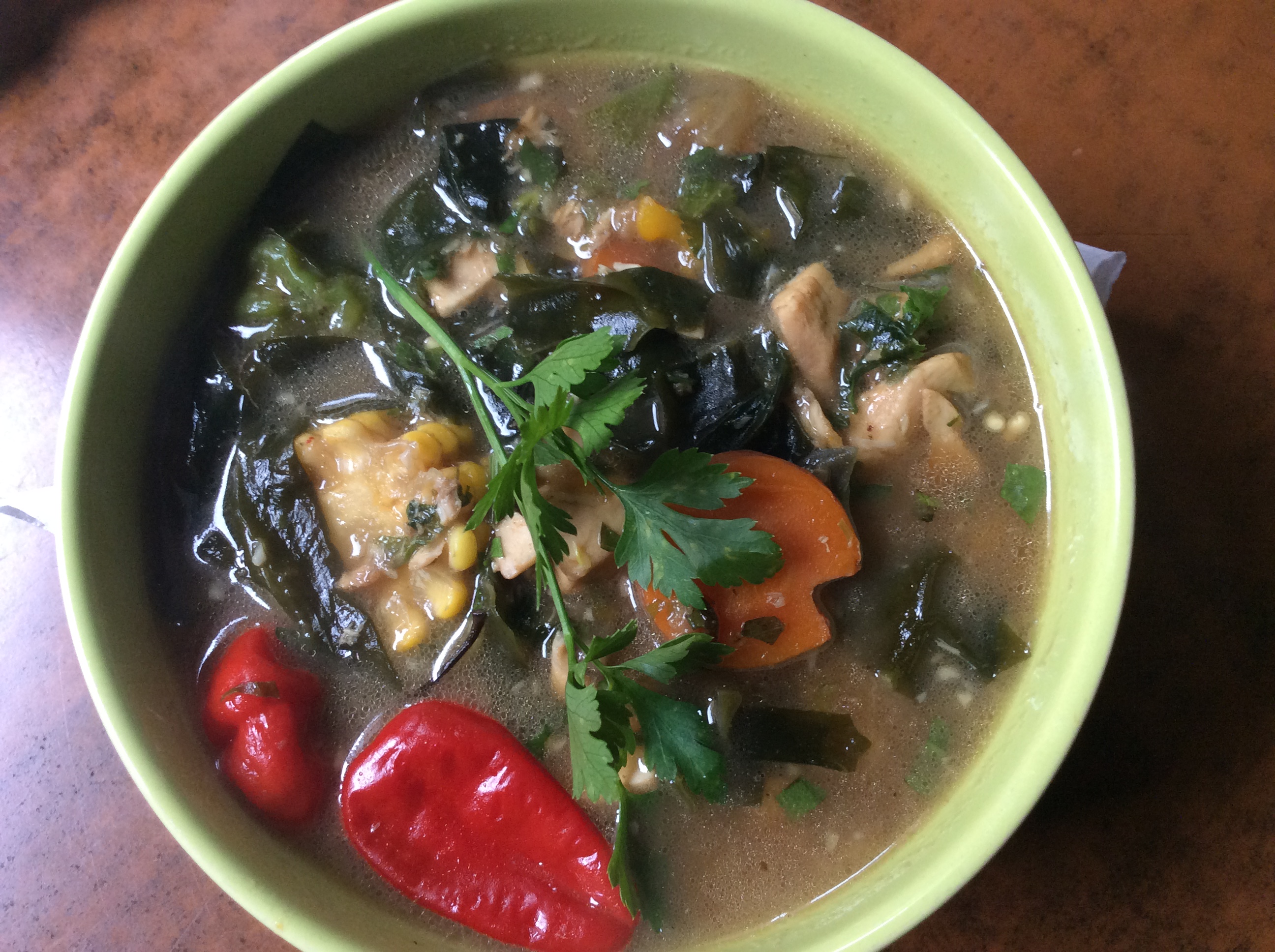 El chairo es un plato tradicionalmente elaborado por los aimara que contiene chuño
Chuño blanco
Min. 19: https://www.youtube.com/watch?v=cnemHFMQ6Bg
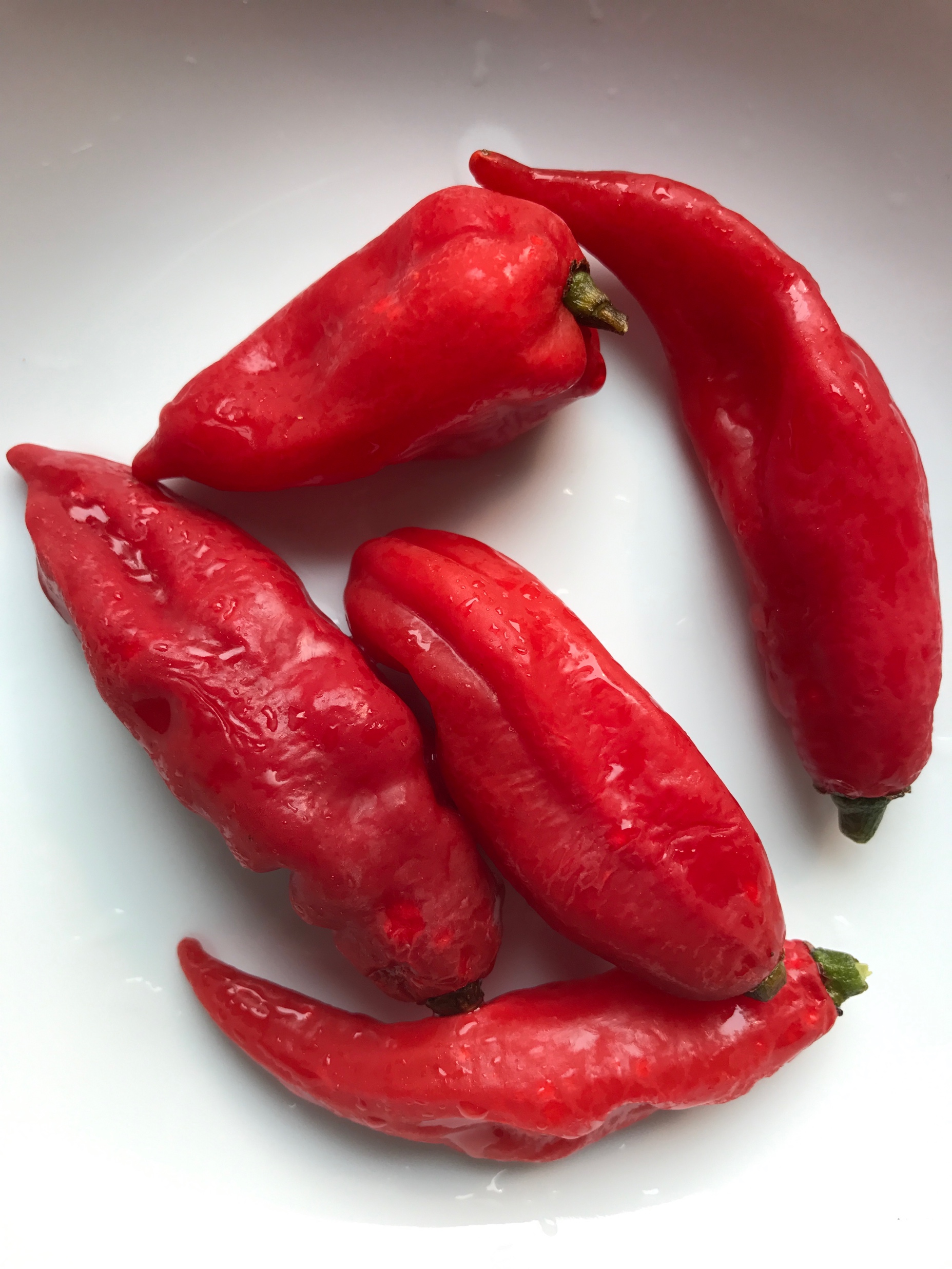 En América del sur se cultivan muchos tipos de ajíes
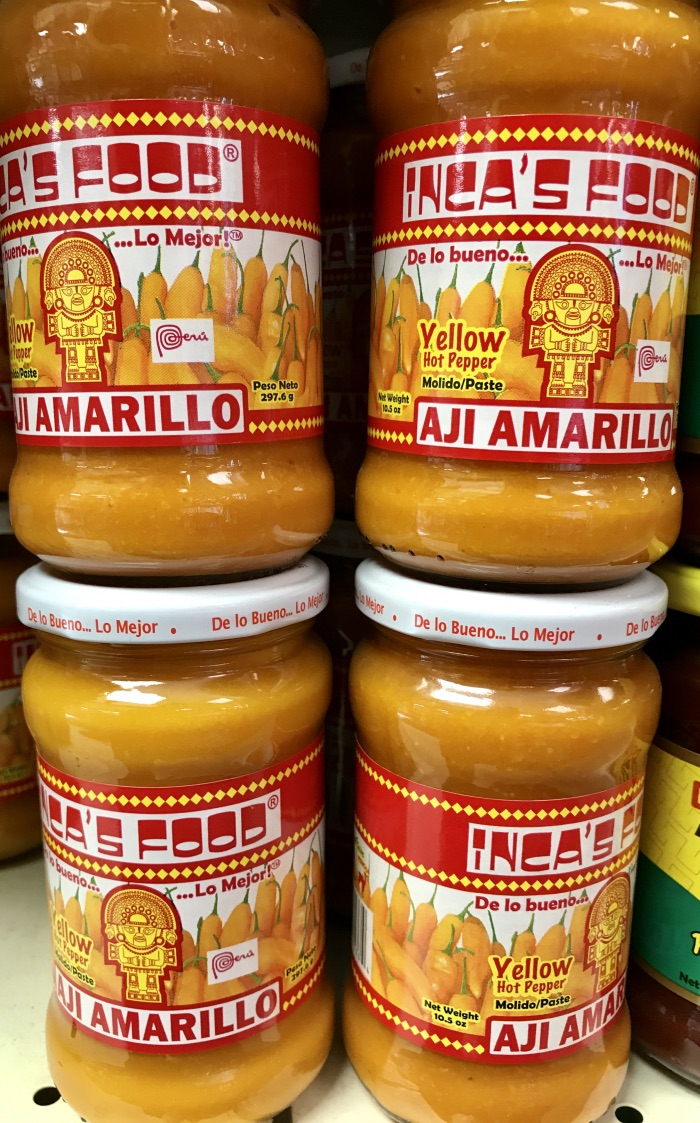 Ají limo
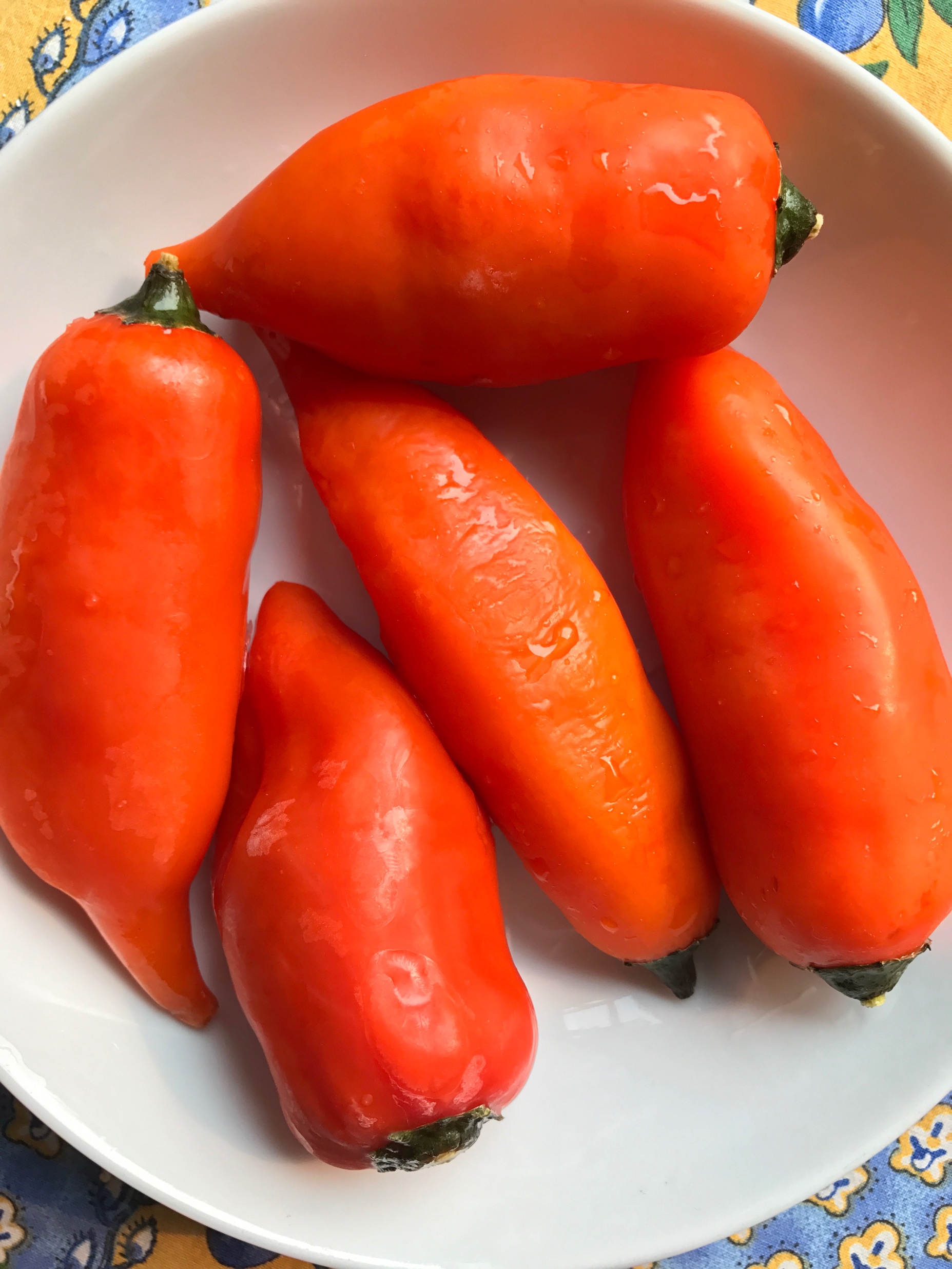 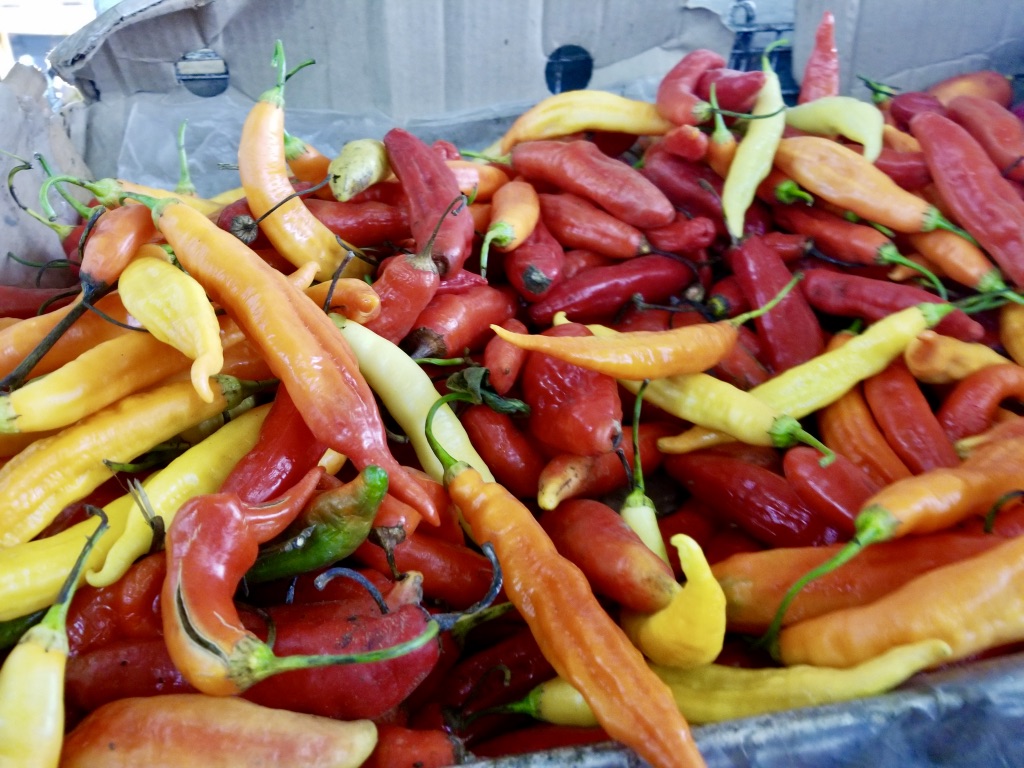 El ají amarillo es ingrediente indispensable para hacer el plato peruano ají de gallina
Ají escabeche
El chirmol, chilmol, pebre, salsa criolla, llajua y pico de gallo todos tienen características comunes, pudiendo combinar ajíes o chiles, tomates, cebolla, ajo, cilantro, perejil, orégano, sal y vinagre o limón
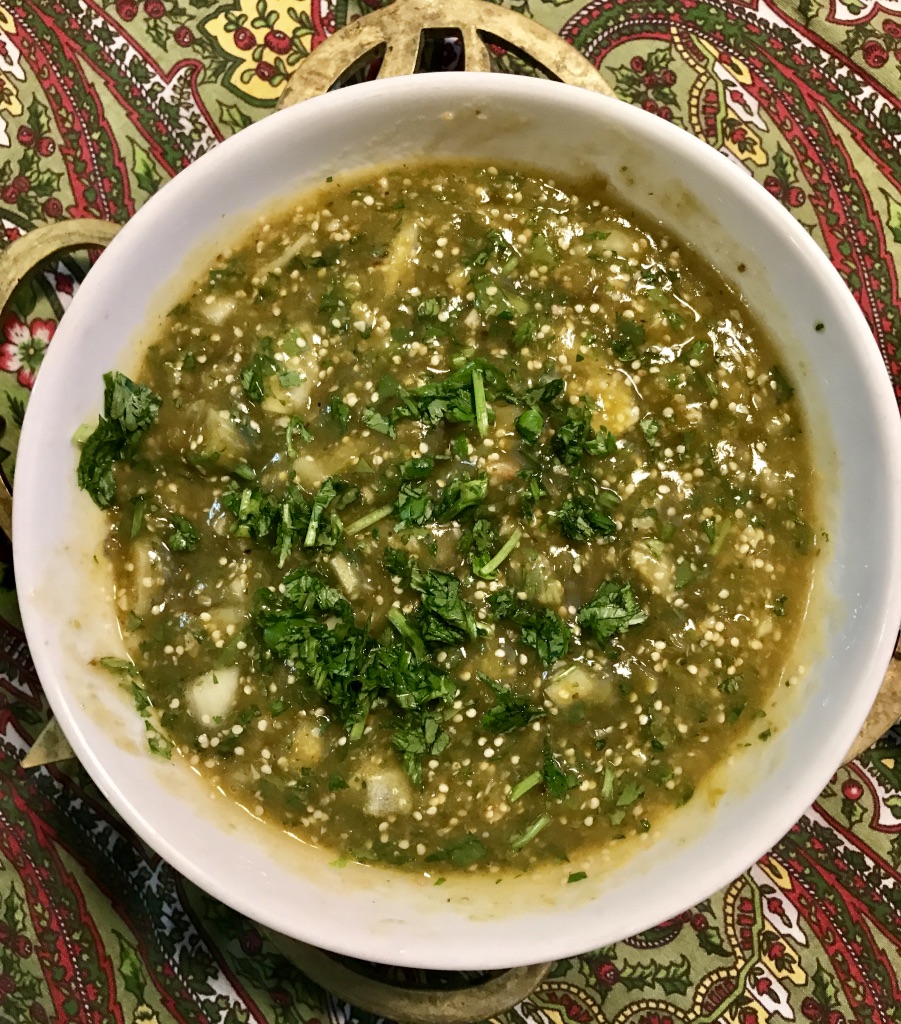 El ají es componente fundamental del acompañamiento. Acostumbra a servirse con la comida en muchos de los países hispánicos
En parejas: ¿Cómo explicas las similitudes entre el pebre chileno y las salsas de otras cocinas latinoamericanas?
Merkén
El ají puede comerse fresco, pero también se seca para poder consumirse a lo largo del año. Una vez seco, se tritura y mezcla con otros ingredientes para hacer aderezos como el merkén, de origen mapuche
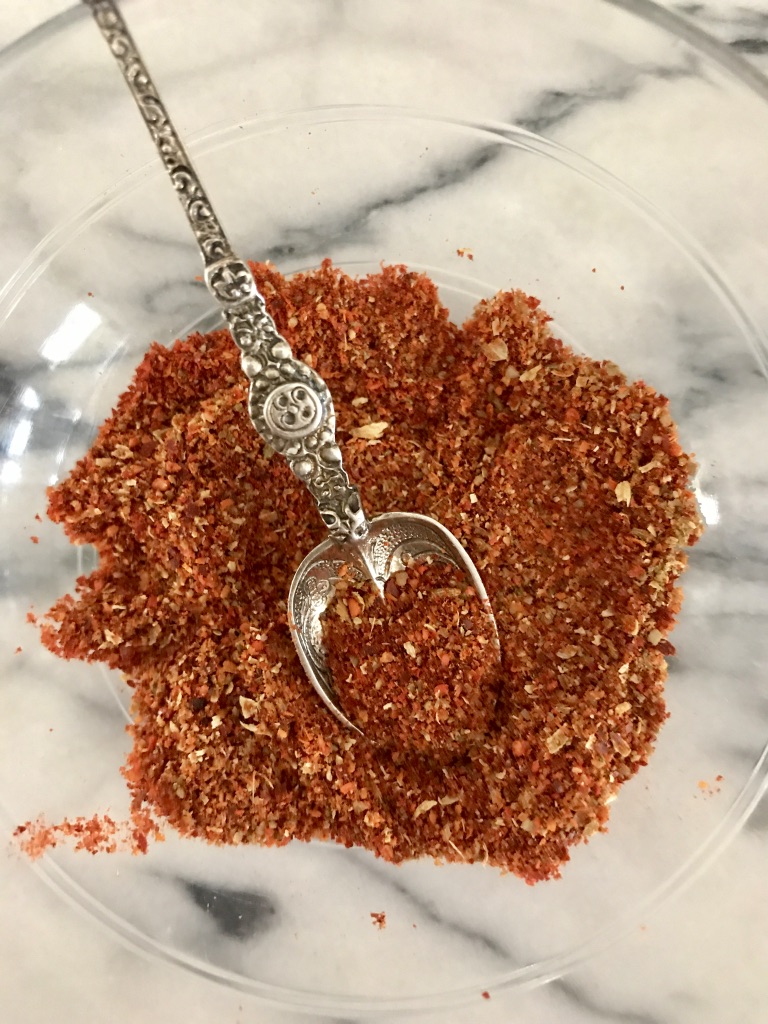 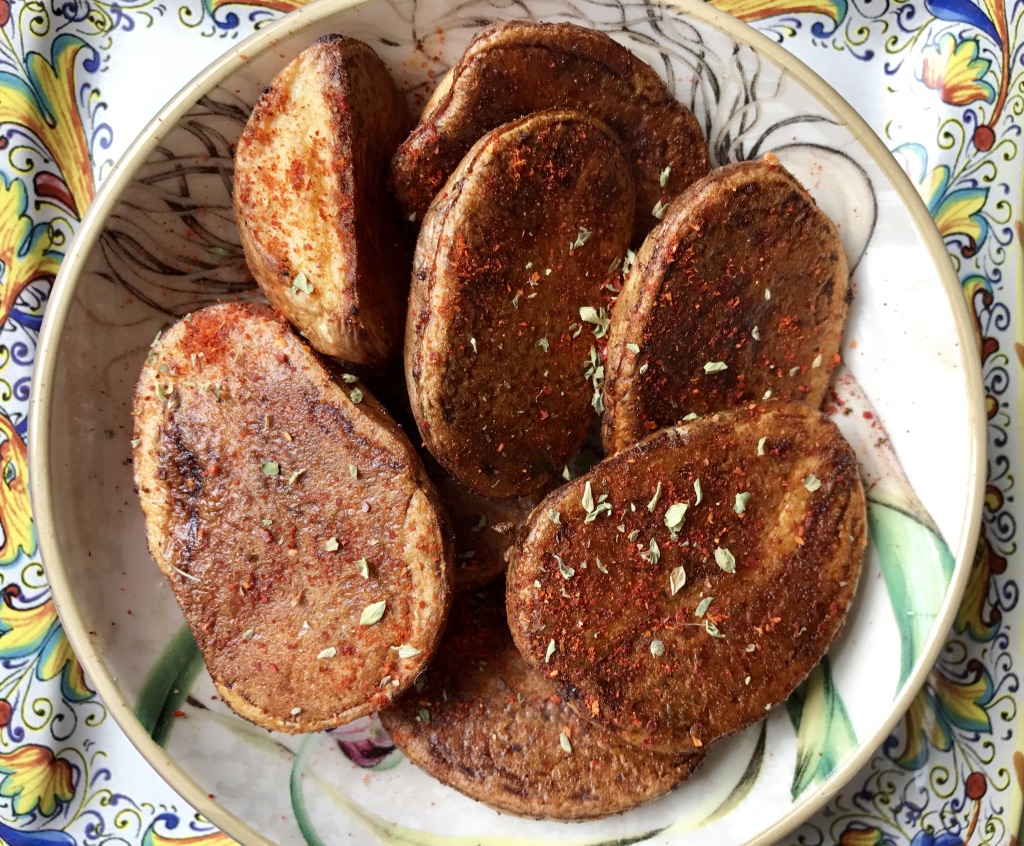 Papas al merkén
El zapallo o calabaza es parte integrante de la dieta americana y un cultivo complementario del maíz, los frijoles y el ají o chile, por lo que es frecuente que se cultiven juntos
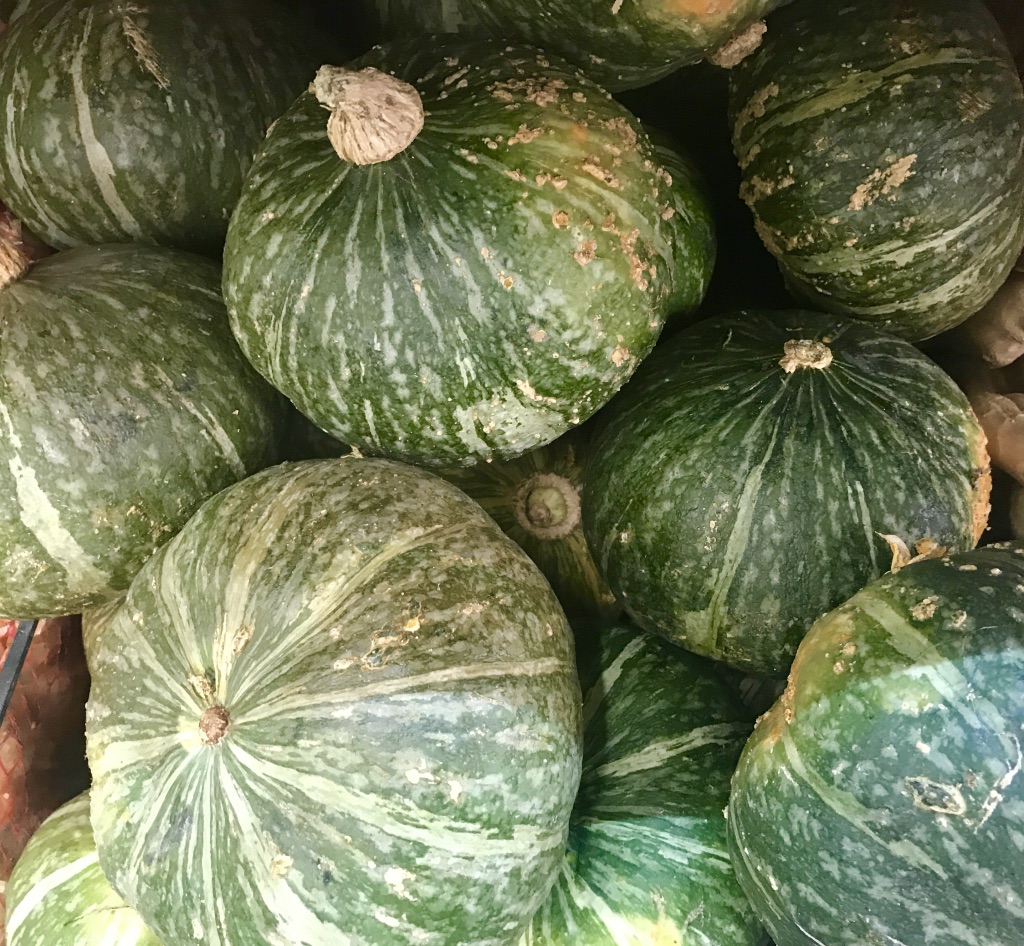 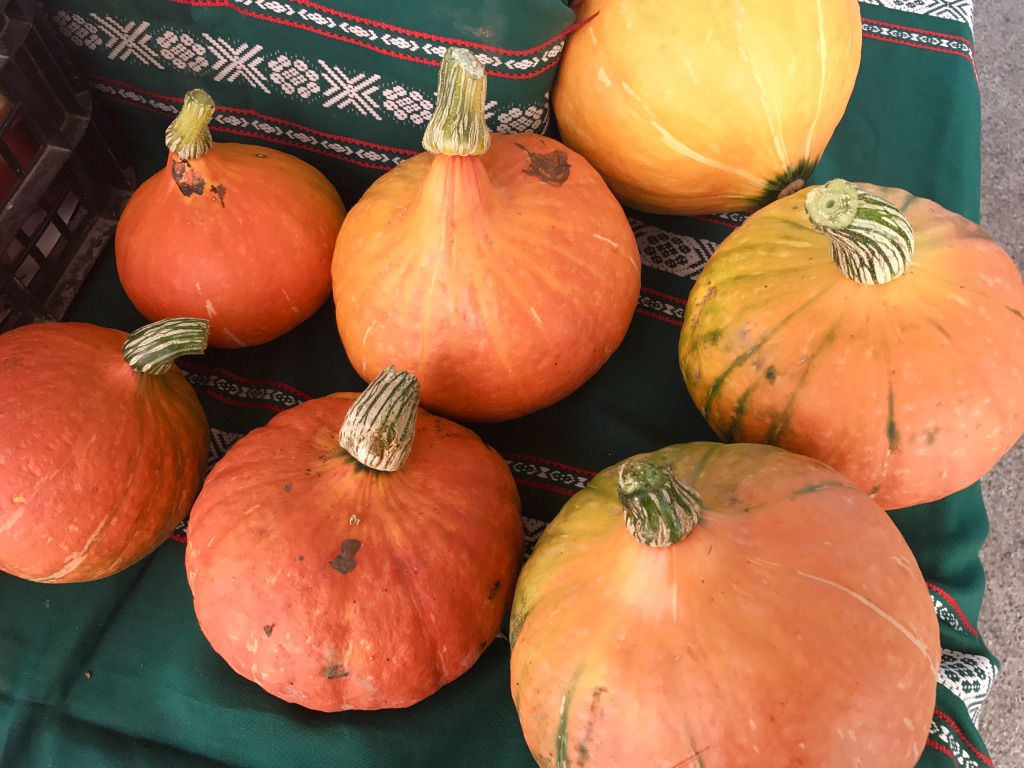 En parejas
¿Cuáles son los principales alimentos incas? 
¿Qué tipo de cultivos se practicaban en el Imperio inca? ¿Por qué? 
¿Cómo influye la geografía en el tipo de cultivos predominantes? 
¿Cómo eran las comunicaciones dentro del Imperio inca? 
¿Por qué te parece que eran tan importantes las llamas y las alpacas en los territorios del Imperio incaico? 
¿Qué razones se te ocurren para explicar que la producción de chicha estuviera sobre todo al cargo de las mujeres? 
¿Quién es la Pachamama?
La chicha es una bebida fermentada a base de maíz, aunque también puede hacerse fermentando diferentes cereales y frutas
chicha
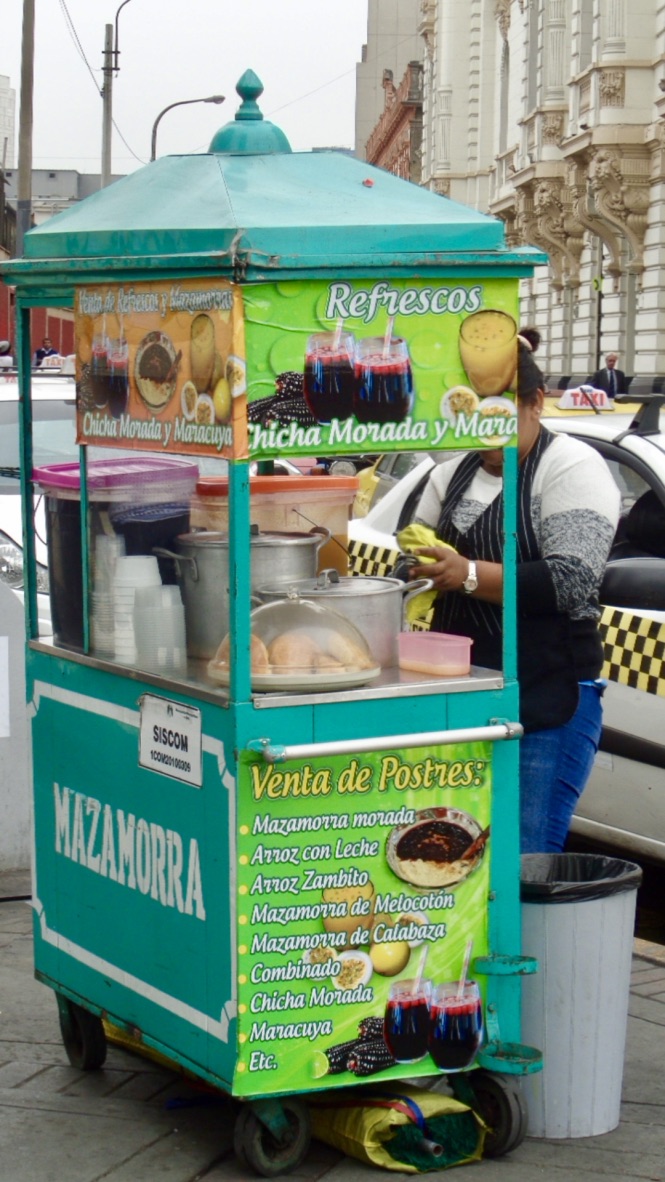 La chicha se vende prefentemente recién hecha en restaurantes y puestos callejeros. La chicha morada es una de las más comunes y deliciosas
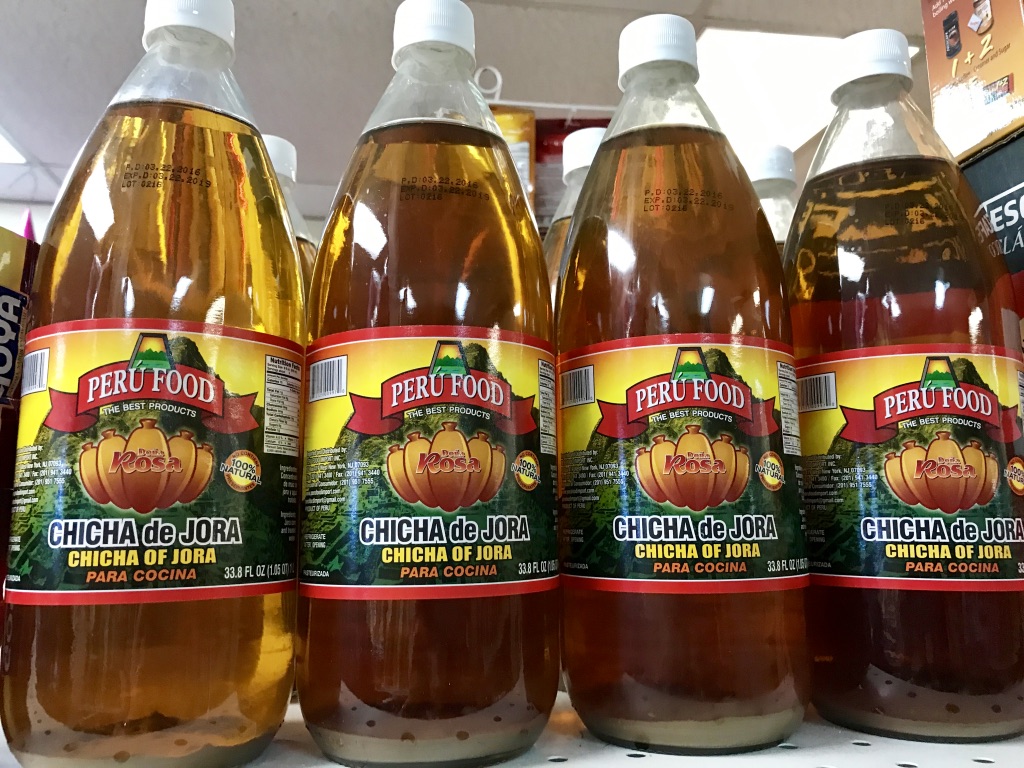 La chicha morada no se fermenta y puede hacerse fácilmente en casa
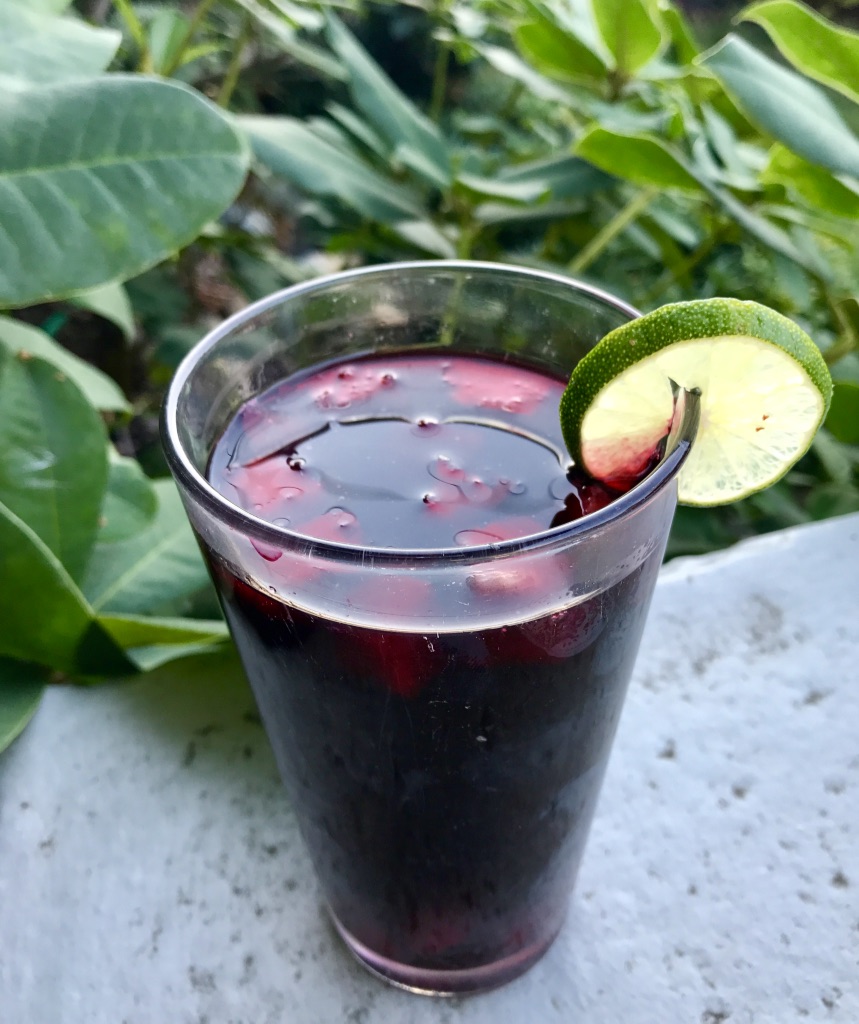 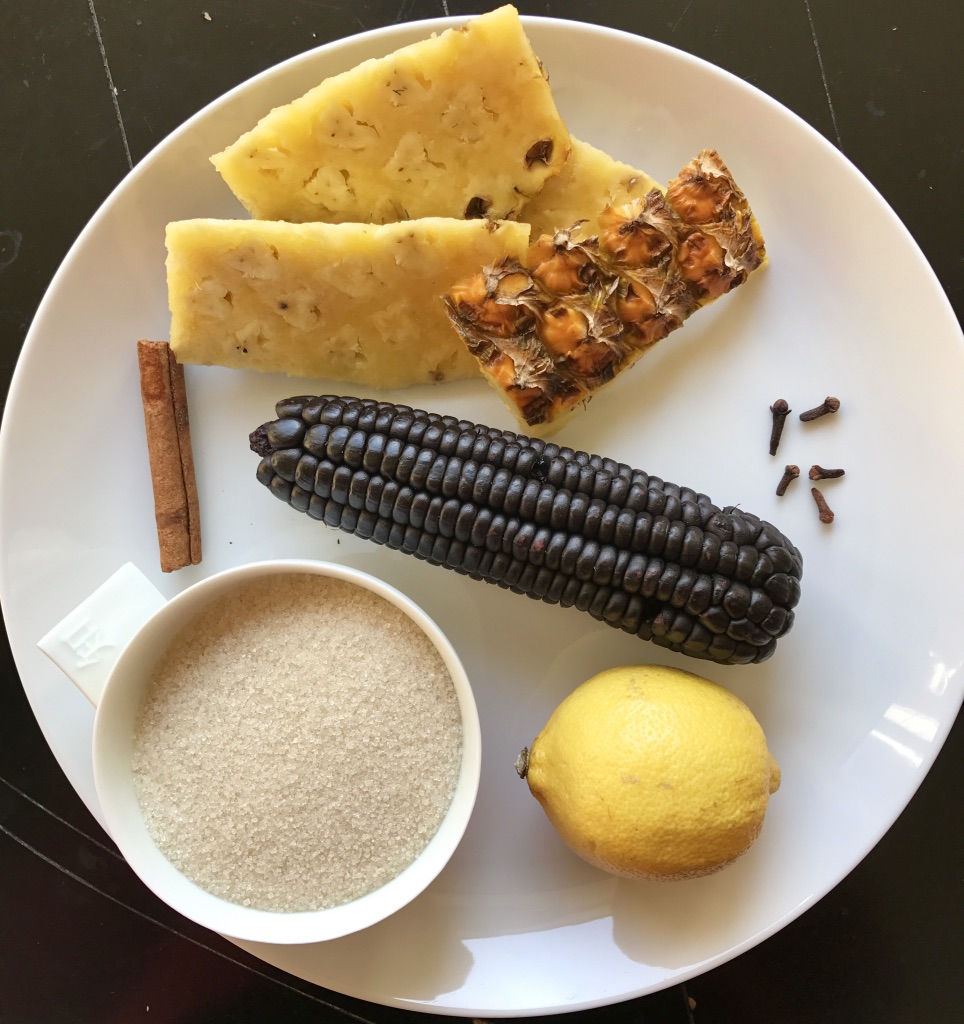 Se hace hirviendo maíz azul, cáscara de piña, zumo de limón, azúcar, canela y clavo
Se sirve fría con trocitos de piña y manzana
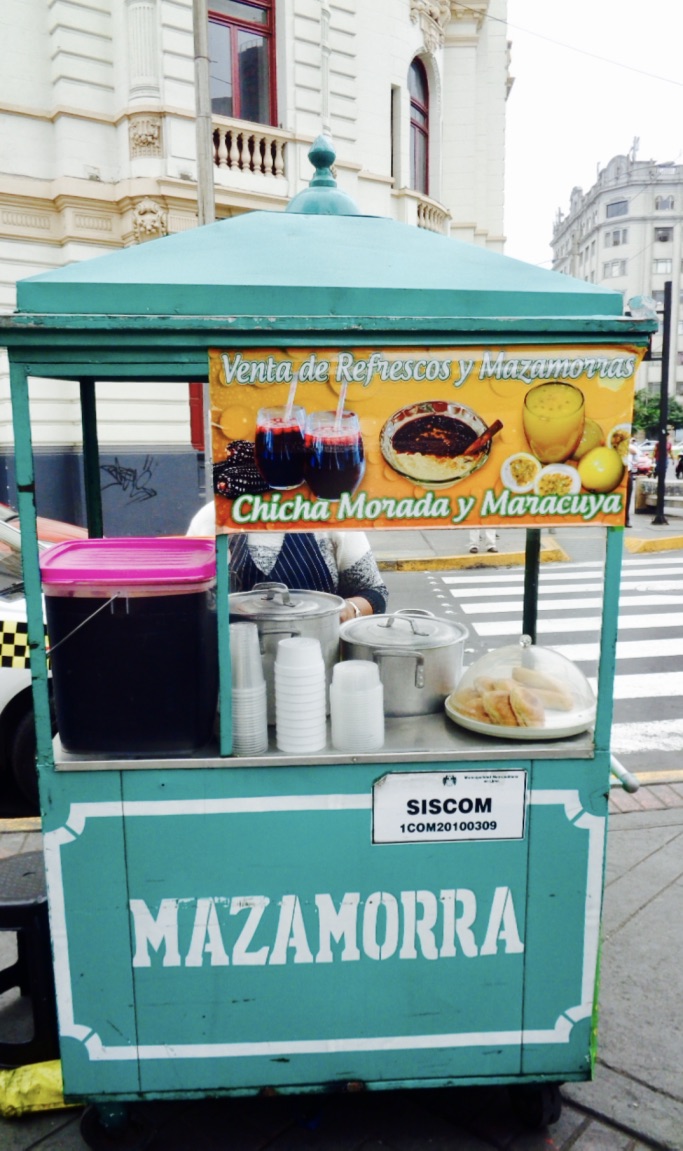 El maíz se consume también en forma de Mazamorra, que es tan popular que se vende en puestos callejeros junto con la chicha en países como perú
Conejillo de Indias
En muchos países los conejillos de Indias son adorables mascotas domésticas…
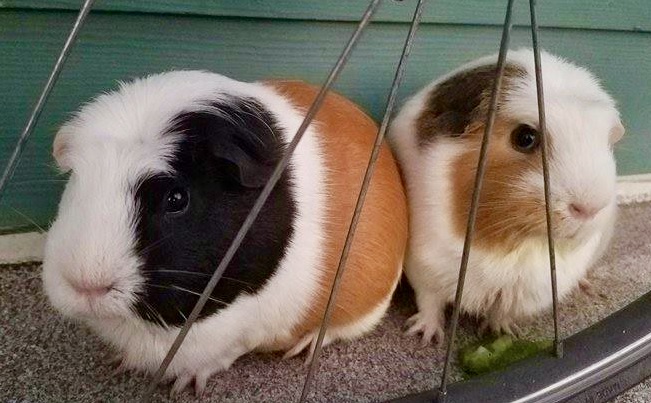 …mientras que en otros…
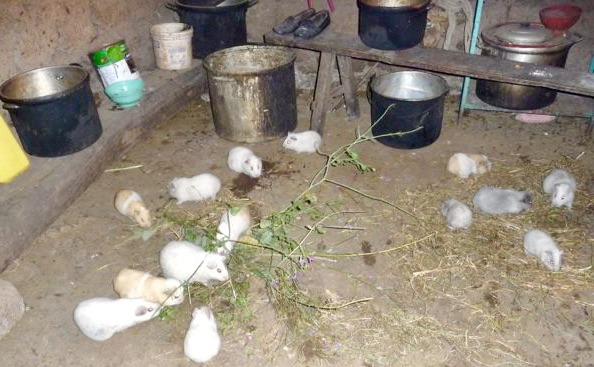 Cuy: de la casa al plato
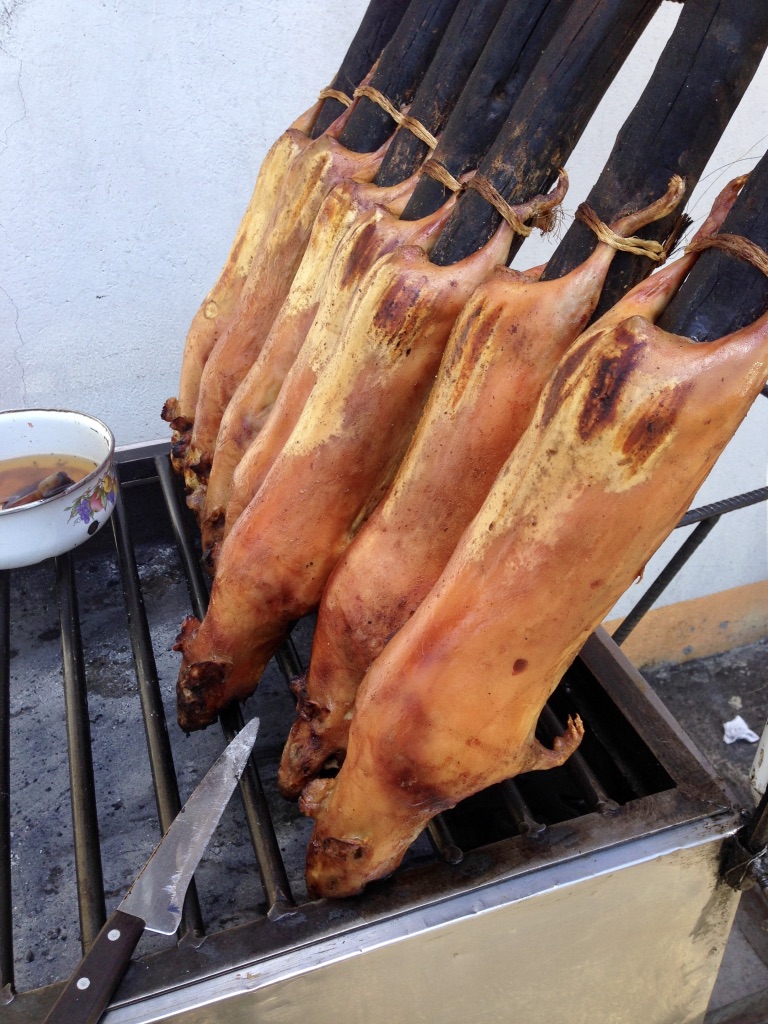 En muchos restaurantes puede seleccionarse el cuy que se quiere comer
Cuyes a la venta en el mercado de San Roque de Quito
El cuy es comida habitual en restaurantes peruanos y ecuatorianos
Las llamas, alpacas y vicuñas son de gran utilidad en zonas andinas por su lana y como medio de transporte
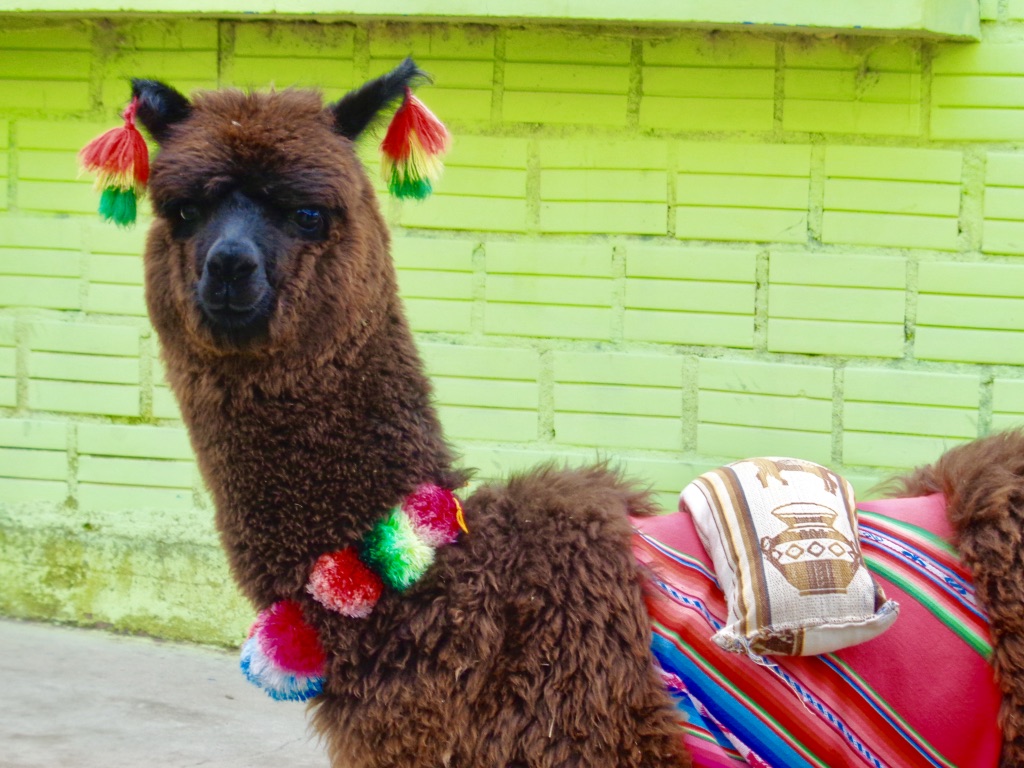 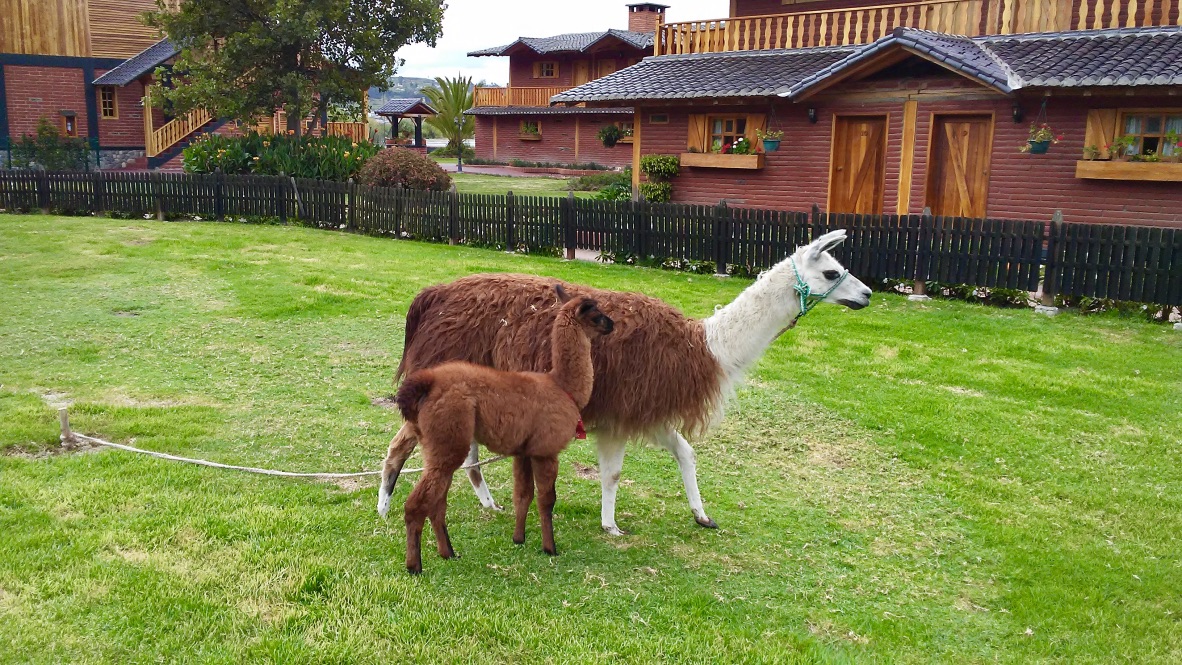 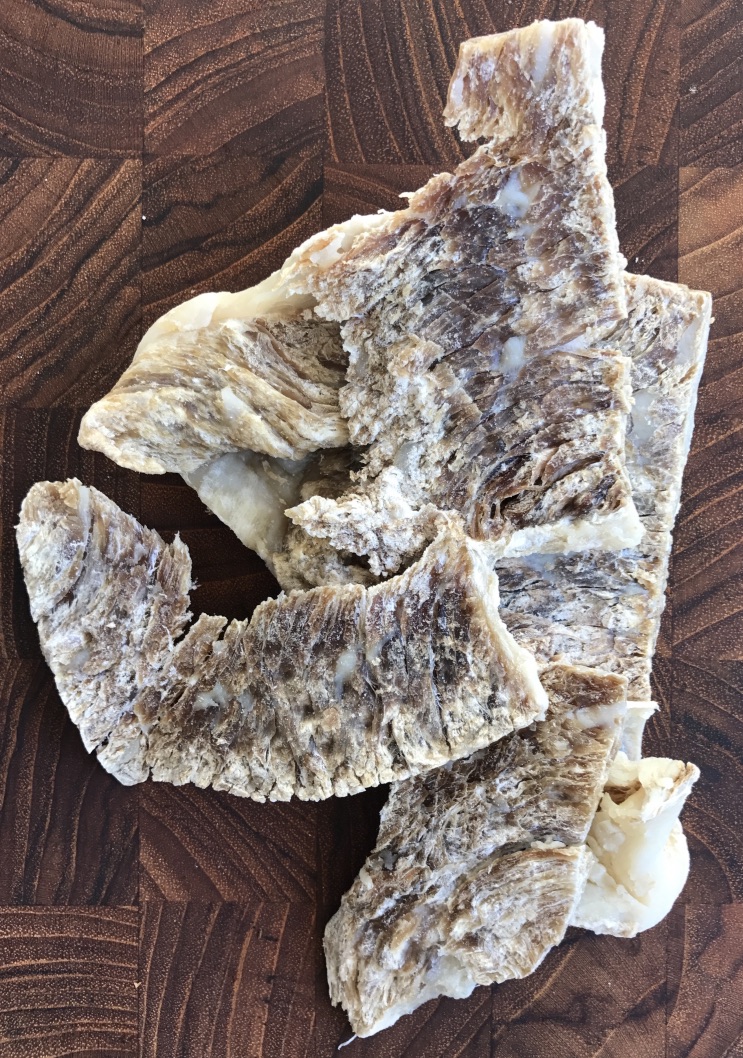 charqui
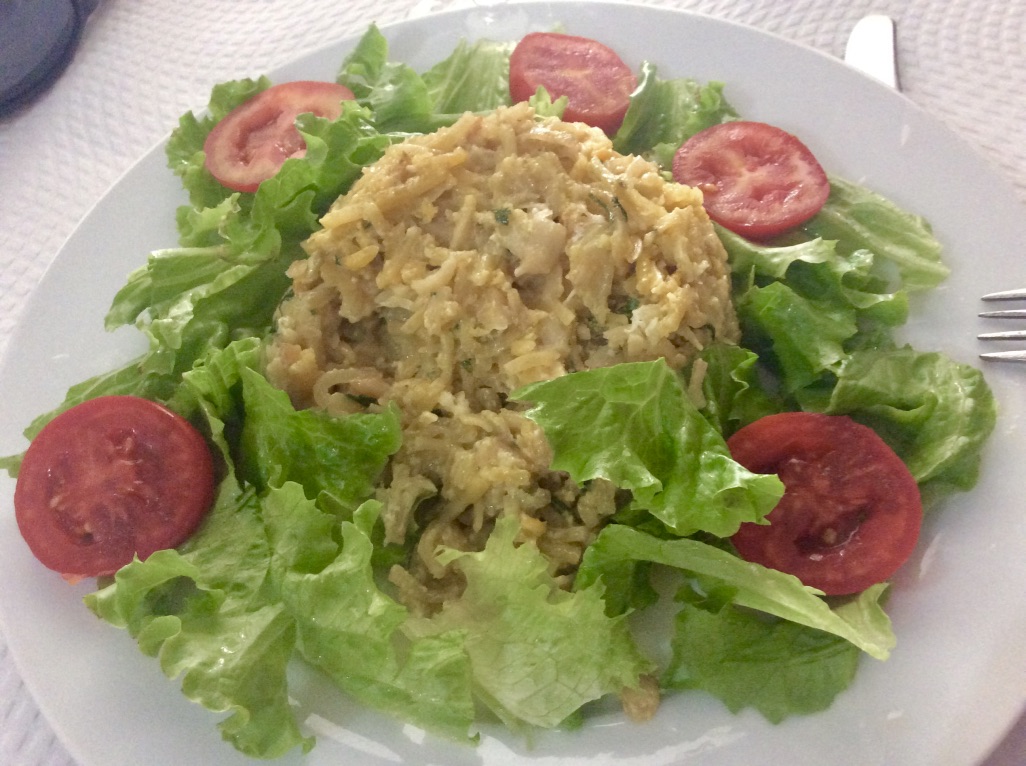 Olluquito con charqui peruano
El majadito de charque es plato típico de Santa Cruz, Bolivia
Aunque los camélidos son más útiles vivos, su carne también se consumía en ocasiones. Para que se conservara más tiempo, se secaba, dando lugar al charqui. Este tipo de conservación se empleó también con la carne de los animales introducidos por los europeos
Charquekán
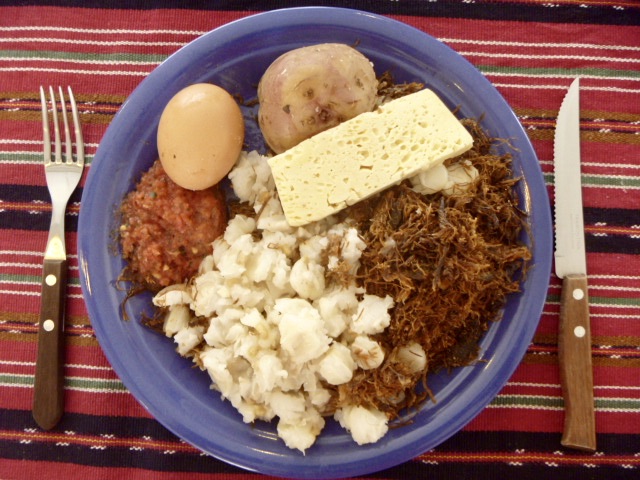 El charquecán o charquekán es plato típico de Oruro (Bolivia) y se compone de charqui desalado, machacado y frito al que se unen acompañantes como mote, papas, huevo duro, queso fresco y llajua
La hoja de coca tiene un papel fundamental tanto en la medicina tradicional, cuanto en rituales y organización social, por lo que su cultivo se considera muy importante
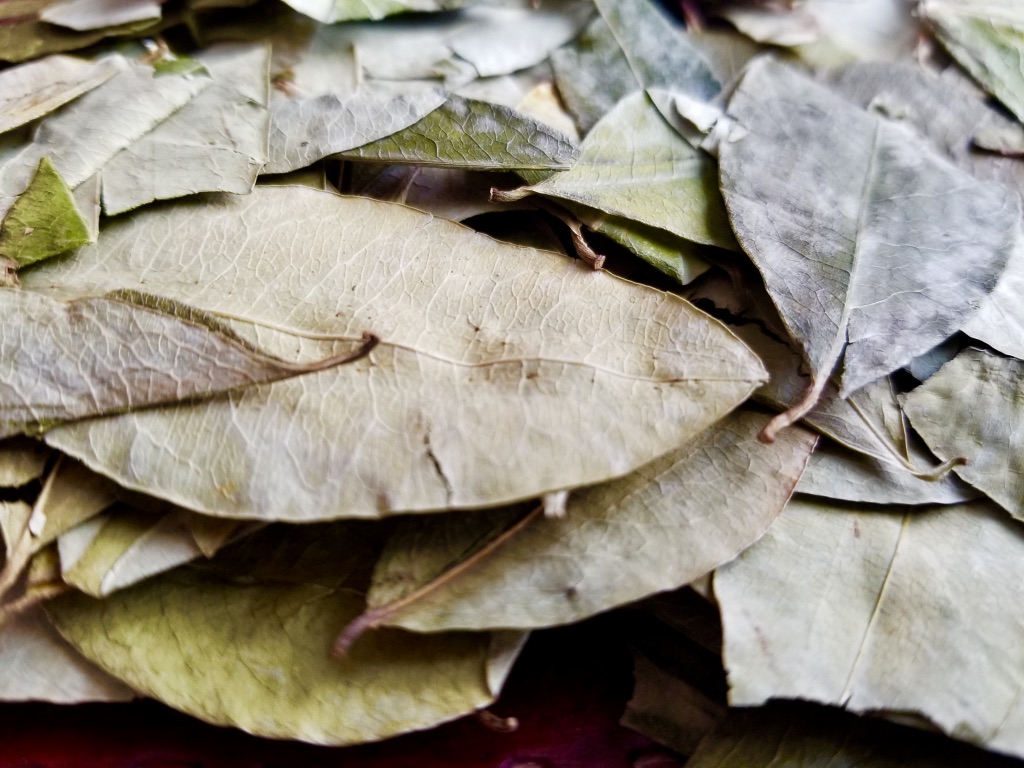 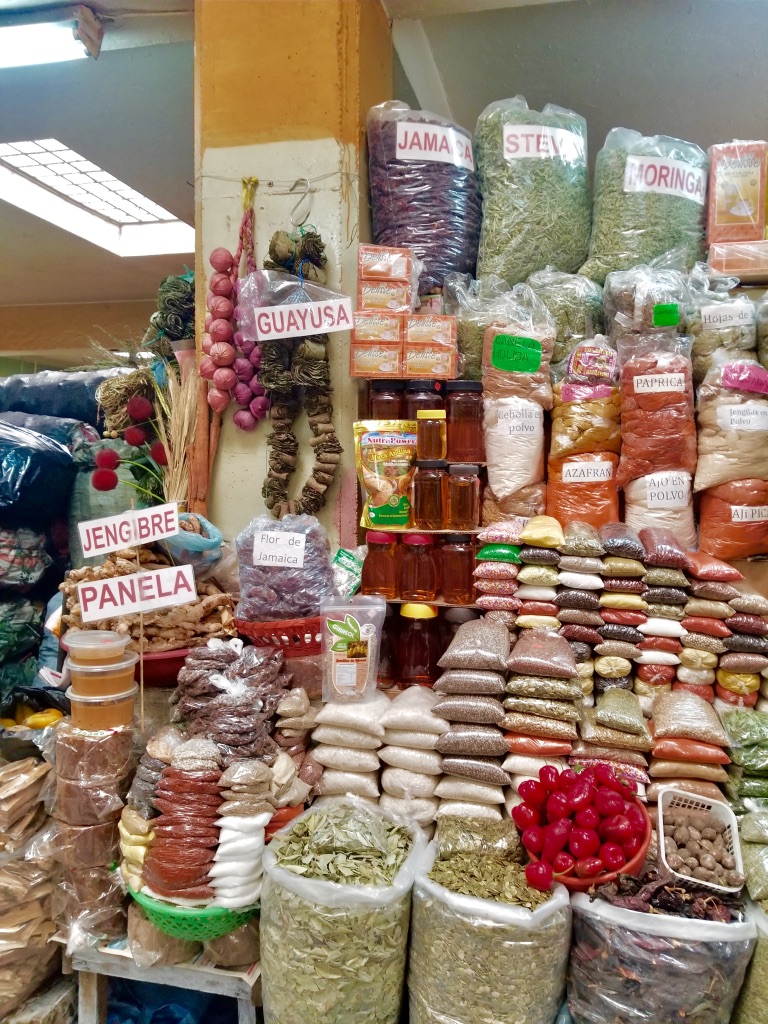 Hojas de coca a la venta en el Mercado Iñaquito en Quito
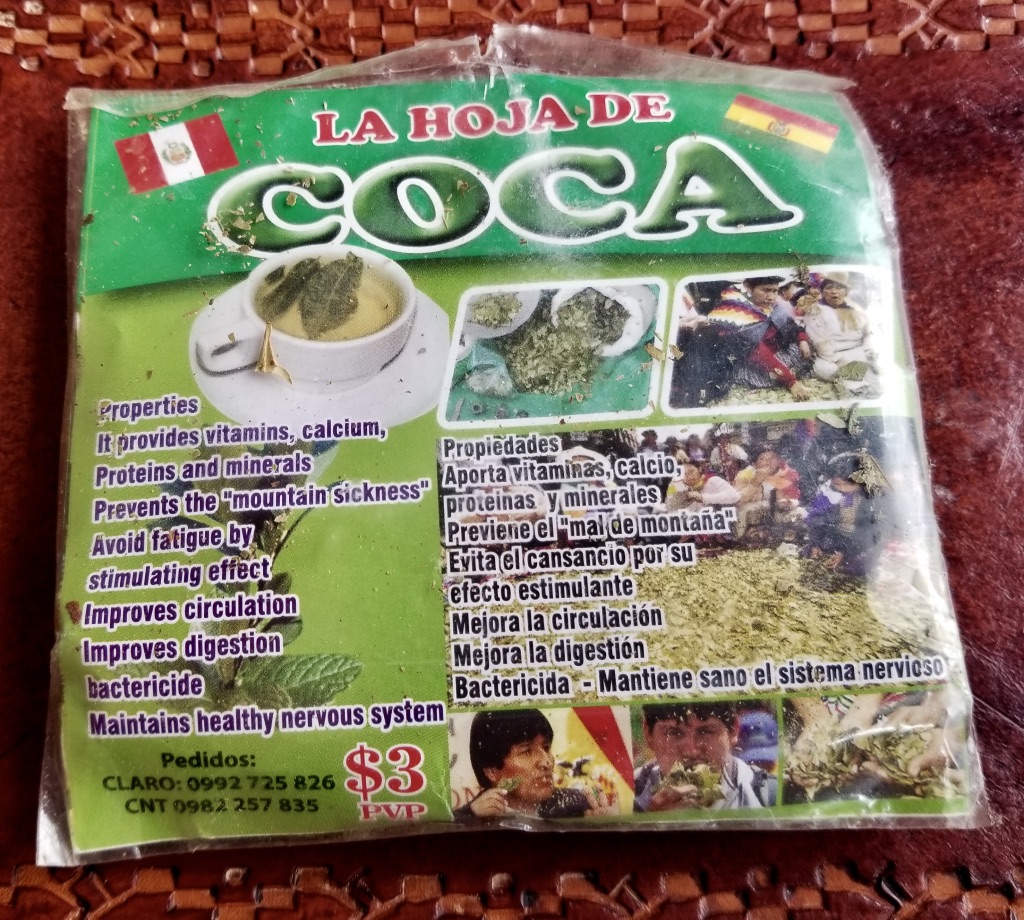 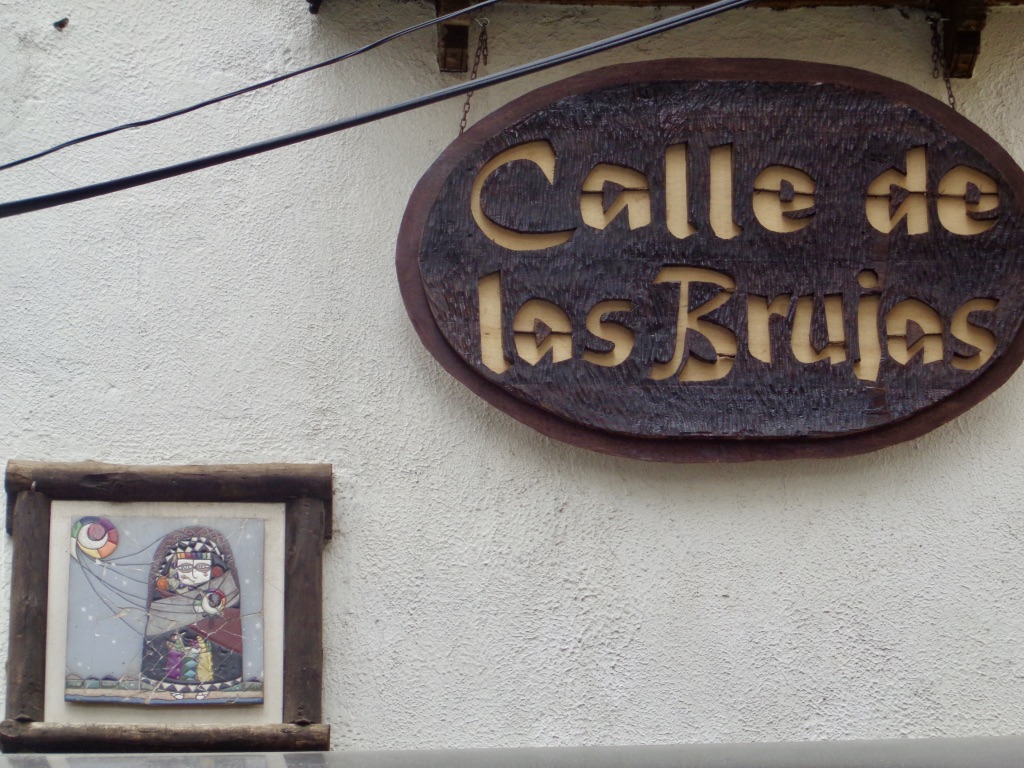 Rituales religiosos – Mercado de las brujas, La paz
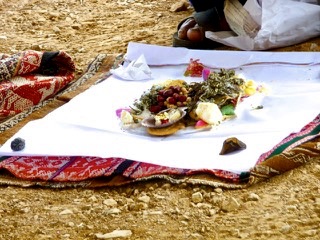 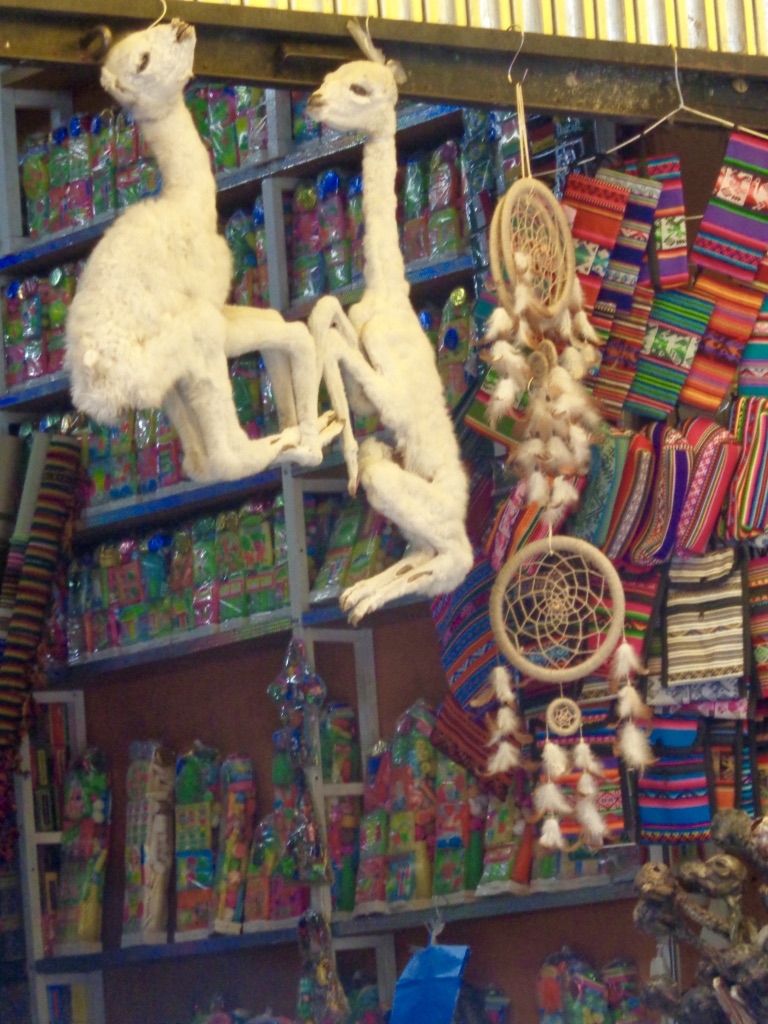 En el Mercado de las brujas pueden comprarse toda clase de artículos para usar en rituales religiosos, incluyendo fetos de llama, que se consideran propiciatorios
amaranto
El amaranto es otra planta importante  relacionada con rituales religiosos, sobre todo entre los aztecas
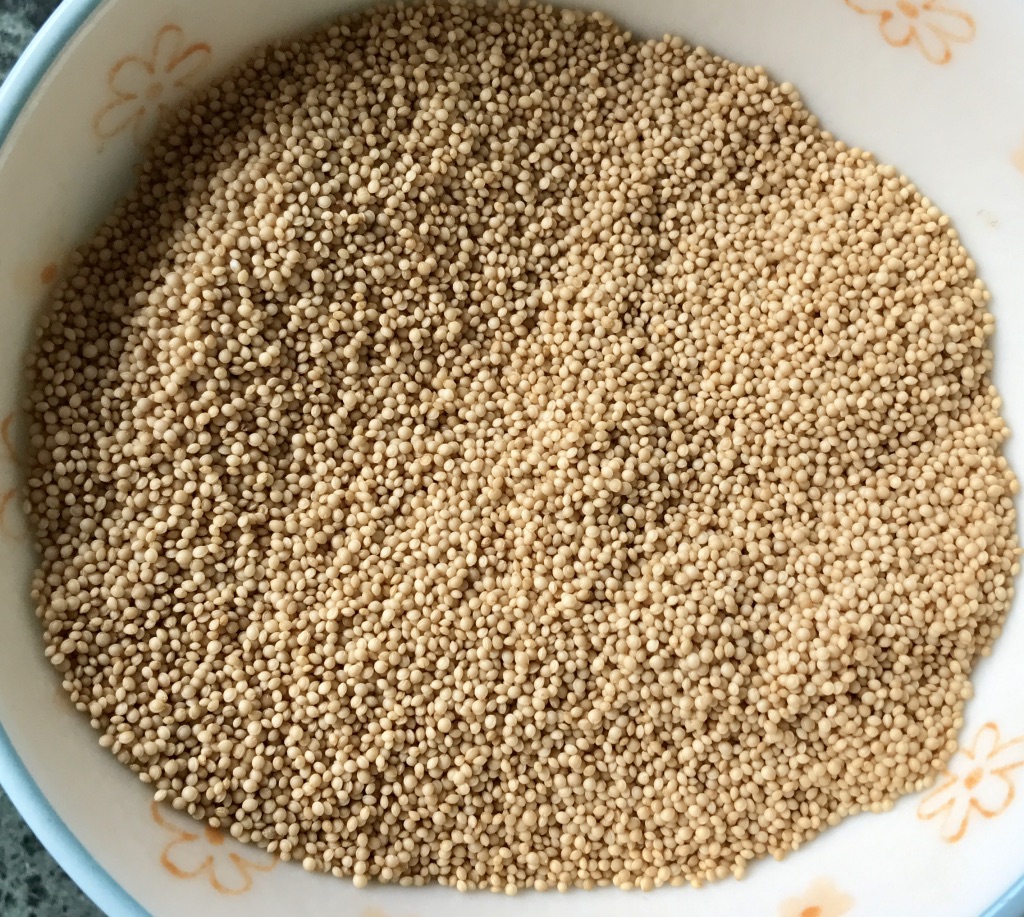 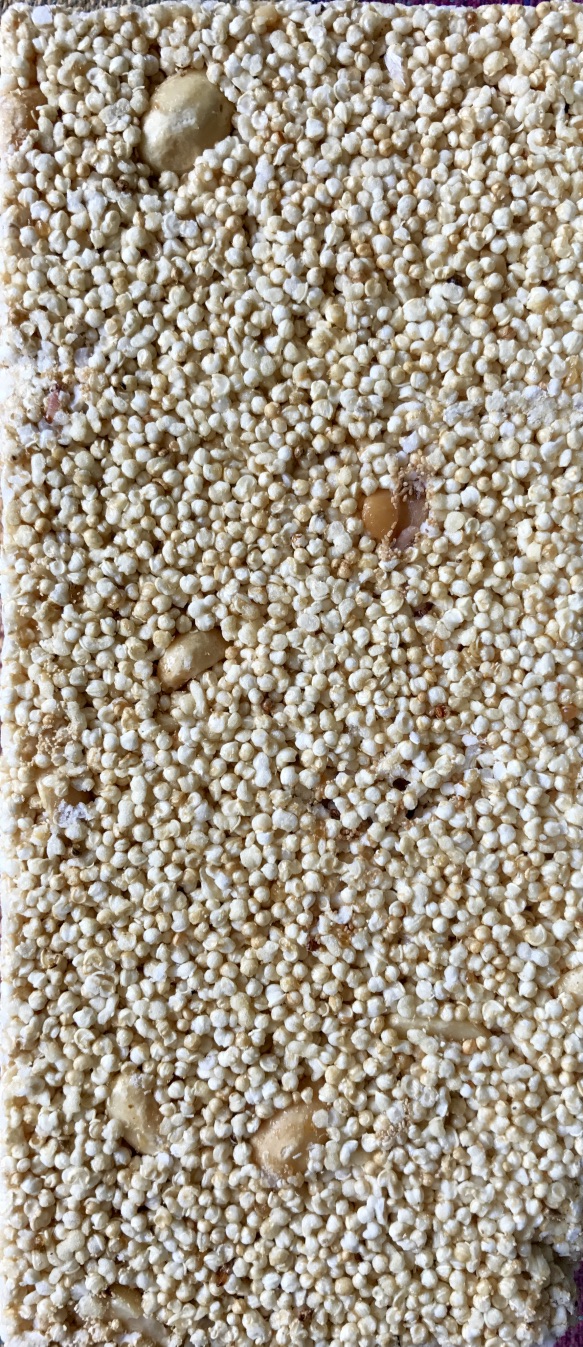 Hay manuscritos que documentan los sacrificios humanos dedicados a Huitzilopochtli
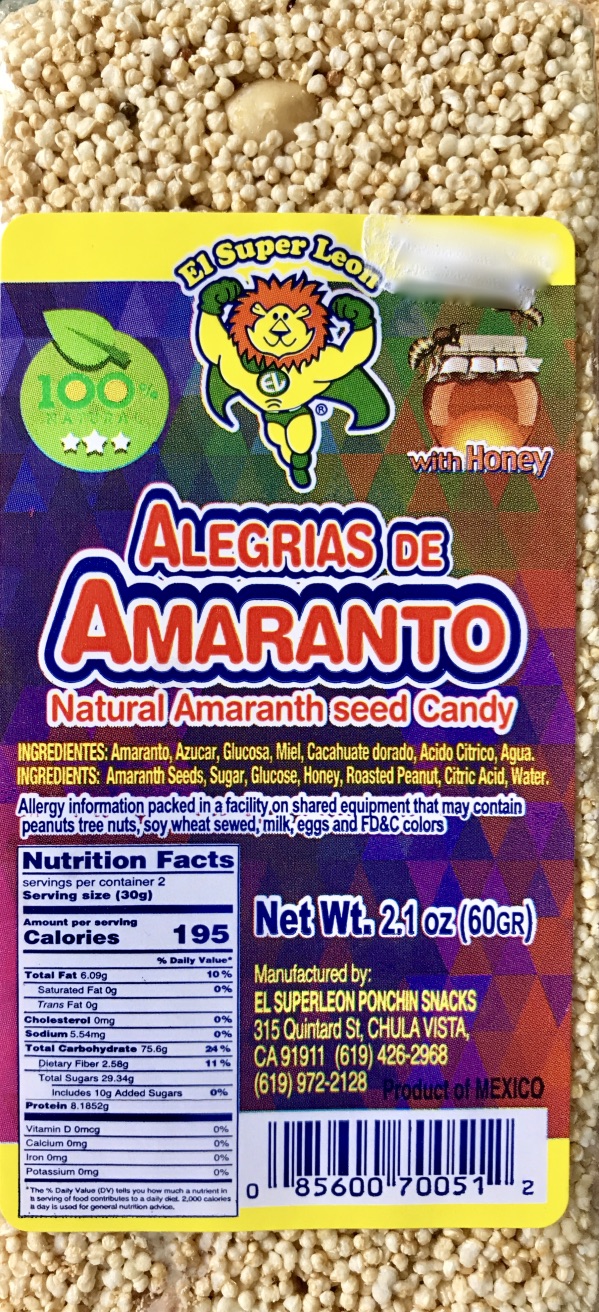 Los dulces llamados Alegrías  (tzoalli) se hacen con amaranto formando una pasta parecida a la que los aztecas usaban para hacer la efigie de  Huitzilopochtli
En Parejas
¿Quién es Huitzilopochtli? ¿Por qué está unido su culto al consumo de amaranto? 
¿Qué es el amaranto? ¿Cuáles son sus usos rituales?
Imágenes
Andenes de cultivo en Moray, Perú: Stephanie Benipal
Papas y maíz a la venta en La Paz, Bolivia; puestos de mazamorra y chicha, señales de restaurantes peruanos; puesto, señal y fetos de llama en el Mercado de Las Brujas; llama con adornos; majadito de charque, charquekán: Rafael Climent-Espino
Cuy chactado: Baylee Hall
Cuy: Kylie Luse, Vivian Mills
Hojas de coca: Vivian Mills
Otras fotos: Ana M. Gómez-Bravo